Query Expansion and Relevance Feedback
Information Retrieval in Practice
All slides ©Addison Wesley, 2008
How can we improve recall in search?
Main topic today: two ways of improving recall: relevance feedback and query expansion
As an example consider query q: [aircraft] . . .
. . . and document d containing “plane”, but not containing “aircraft”
A simple IR system will not return d for q.
Even if d is the most relevant document for q!
We want to change this:
Return relevant documents even if there is no term match with the (original) query
2
2
Recall
Loose definition of recall in this lecture: “increasing the number of relevant documents returned to user”
This may actually decrease recall on some measures, e.g., when expanding “jaguar” with “panthera”
. . .which eliminates some relevant documents, but increases relevant documents returned on top pages
3
3
Options for improving recall
Global: Do a global analysis once (e.g., of collection) to produce thesaurus
Use thesaurus for query expansion
Part 1
Local: Do a “local”, on-demand analysis for a user query
Main local method: relevance feedback
Part 2
4
4
Query expansion
Query expansion is another method for increasing recall.
We use “global query expansion” to refer to “global methods for query reformulation”.
In global query expansion, the query is modified based on some global resource, i.e. a resource that is not query-dependent.
Main information we use: (near-)synonymy
A publication or database that collects (near-)synonyms is called a thesaurus.
We will look at two types of thesauri: manually created and automatically created.
5
5
Query expansion: Example
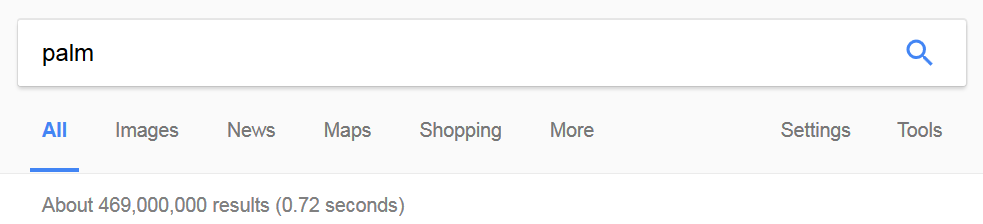 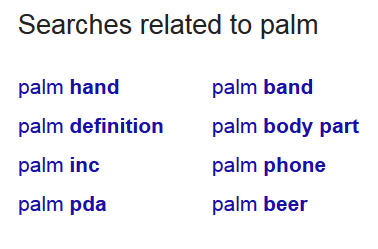 6
6
Types of user feedback
User gives feedback on documents.
More common in relevance feedback
User gives feedback on words or phrases.
More common in query expansion
7
7
Types of query expansion
Manual thesaurus (maintained by editors, e.g., PubMed)
Automatically derived thesaurus (e.g., based on co-occurrence statistics)
Query-equivalence based on query log mining (common on the web as in the “palm” example)
8
8
Thesaurus-based query expansion
For each term t in the query, expand the query with words the thesaurus lists as semantically related with t.
Example from earlier: HOSPITAL → MEDICAL
Generally increases recall
May significantly decrease precision, particularly with ambiguous terms
INTEREST RATE → INTEREST RATE FASCINATE
Widely used in specialized search engines for science and engineering
It’s very expensive to create a manual thesaurus and to maintain it over time.
A manual thesaurus has an effect roughly equivalent to annotation with a controlled vocabulary.
9
9
Example for manual thesaurus: PubMed
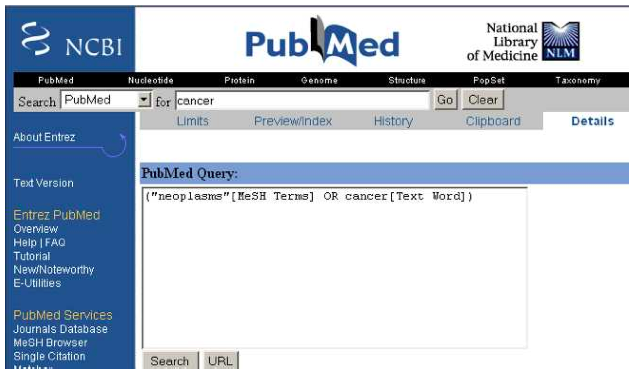 10
10
Automatic thesaurus generation
Attempt to generate a thesaurus automatically by analyzing the distribution of words in documents
Fundamental notion: similarity between two words
Definition 1: Two words are similar if they co-occur with similar words.
“car” ≈ “motorcycle” because both occur with “road”, “gas” and “license”, so they must be similar.
Definition 2: Two words are similar if they occur in a given grammatical relation with the same words.
You can harvest, peel, eat, prepare, etc. apples and pears, so apples and pears must be similar.
Co-occurrence is more robust, grammatical relations are more accurate.
11
11
Co-occurence-based thesaurus: Examples
12
12
Query expansion at search engines
Main source of query expansion at search engines: query logs
Example 1: After issuing the query [herbs], users frequently search for [herbal remedies].
→ “herbal remedies” is potential expansion of “herb”.
Example 2: Users searching for [flower pix] frequently click on the URL photobucket.com/flower. Users searching for [flower clipart] frequently click on the same URL.
→ “flower clipart” and “flower pix” are potential expansions of each other.
13
13
Relevance Feedback
14
Relevance feedback: Basic idea
The user issues a (short, simple) query.
The search engine returns a set of documents.
User marks some docs as relevant, some as nonrelevant.
Search engine computes a new representation of the information need. Hope: better than the initial query.
Search engine runs new query and returns new results.
New results have (hopefully) better recall.
15
15
Relevance feedback
We can iterate this: several rounds of relevance feedback.
We will use the term ad hoc retrieval to refer to regular retrieval without relevance feedback.
We will now look at three different examples of relevance feedback that highlight different aspects of the process.
16
16
Relevance feedback: Example 1
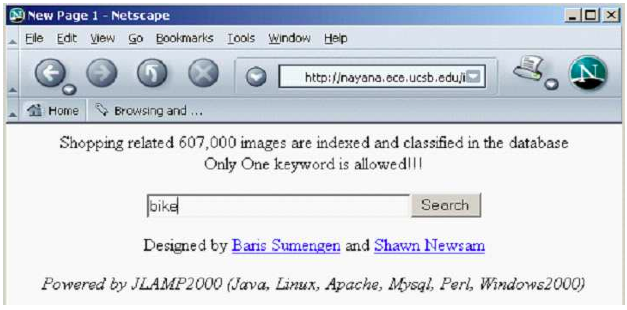 17
17
Results for initial query
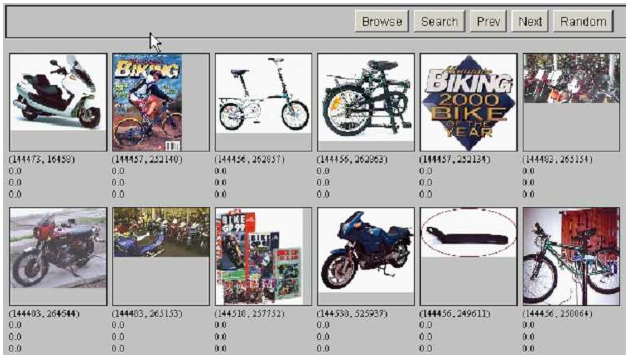 18
18
User feedback: Select what is relevant
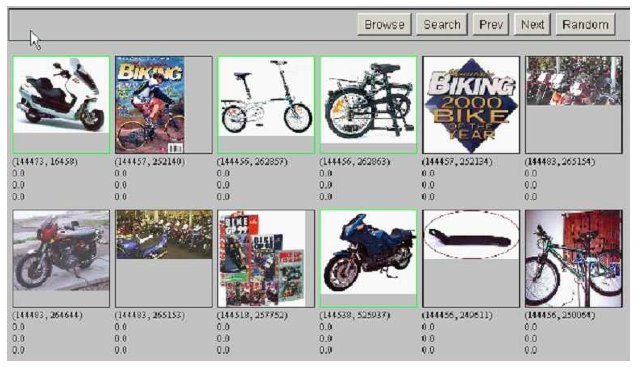 19
19
Results after relevance feedback
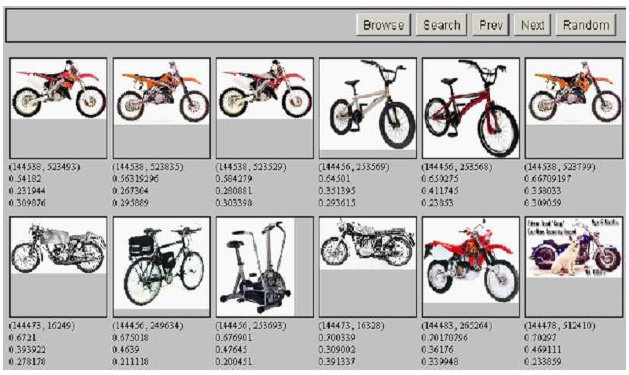 20
20
Vector space example: query “canine” (1)
Source:
Fernando Díaz
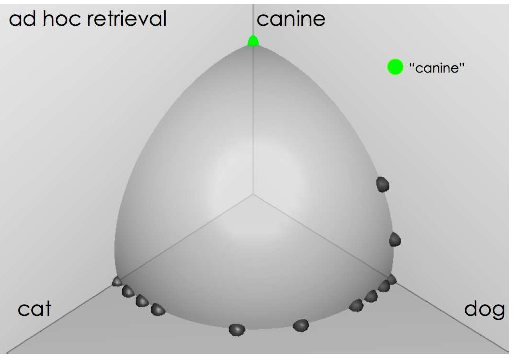 21
21
Similarity of docs to query “canine”
Source:
Fernando Díaz
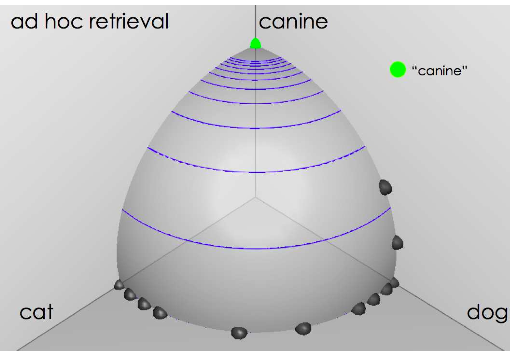 22
22
User feedback: Select relevant documents
Source:
Fernando Díaz
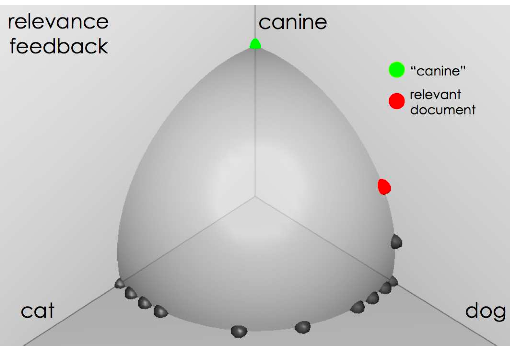 23
23
Results after relevance feedback
Source:
Fernando Díaz
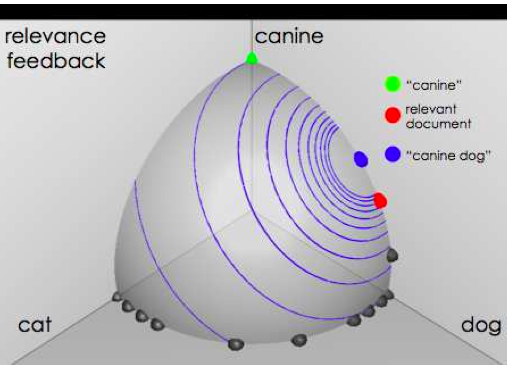 24
24
Expanded query after relevance feedback
Compare to original
query: [new space satellite applications]
25
25
Results for expanded query
r
	* 	1 	0.513 	NASA Scratches Environment Gear From Satellite Plan
	* 	2 	0.500 	NASA Hasn’t Scrapped Imaging Spectrometer
		3 	0.493 	When the Pentagon Launches a Secret Satellite, Space 						Sleuths Do Some Spy Work of Their Own
		4 	0.493 	NASA Uses ‘Warm’ Superconductors For Fast Circuit
	* 	5 	0.492 	Telecommunications Tale of Two Companies
		6 	0.491 	Soviets May Adapt Parts of SS-20 Missile For 								Commercial Use
		7 	0.490 	Gaping Gap: Pentagon Lags in Race To Match the 							Soviets In Rocket Launchers
		8 	0.490 	Rescue of Satellite By Space Agency To Cost $90 Million
26
Relevance Feedback: Details
27
Key concept for relevance feedback: Centroid
The centroid is the center of mass of a set of points.
Recall that we represent documents as points in a high-dimensional space.
Thus: we can compute centroids of documents.
Definition:




	where D is a set of documents and                     is the vector we 	use to represent document d.
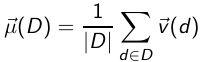 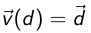 28
28
Centroid: Example
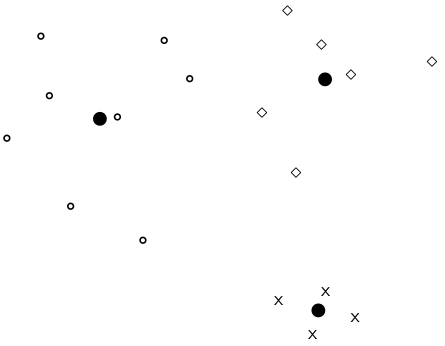 29
29
Rocchio’ algorithm
The Rocchio’ algorithm implements relevance feedback in the vector space model.
Rocchio’ chooses the query          that maximizes


  Dr : set of relevant docs; Dnr : set of nonrelevant docs
Intent: ~qopt is the vector that separates relevant and nonrelevant docs maximally.
Making some additional assumptions, we can rewrite        as:
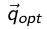 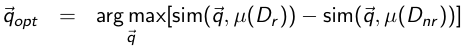 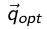 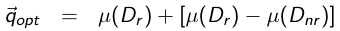 30
30
Rocchio’ algorithm
The optimal query vector is:






We move the centroid of the relevant documents by the difference between the two centroids.
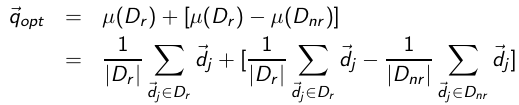 31
31
Exercise: Compute Rocchio’ vector
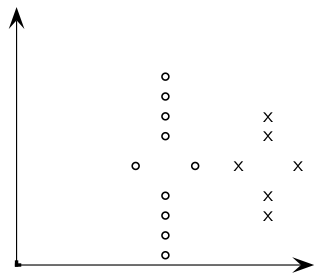 circles: relevant documents, Xs: nonrelevant documents
32
32
Rocchio’ illustrated
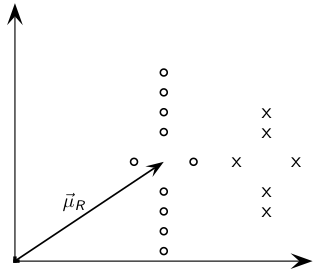 : centroid of relevant documents
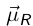 33
33
Rocchio’ illustrated
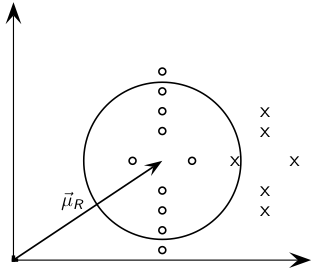 does not separate relevant / nonrelevant.
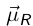 34
34
Rocchio’ illustrated
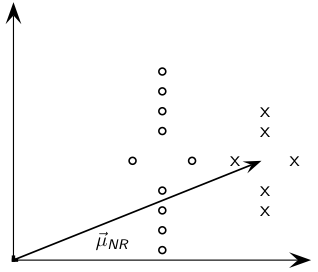 centroid of nonrelevant documents.
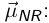 35
35
Rocchio’ illustrated
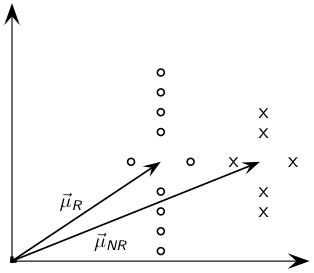 36
36
Rocchio’ illustrated
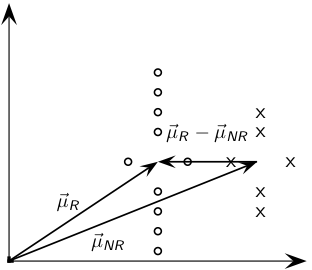 -              difference vector
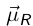 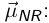 37
37
Rocchio’ illustrated
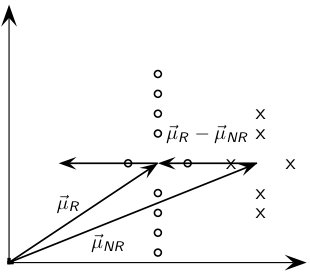 Add difference vector to           …
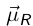 38
38
Rocchio’ illustrated
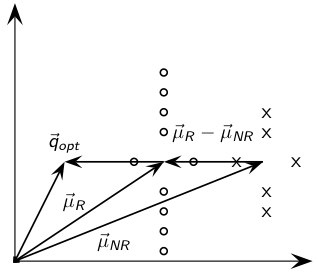 … to get
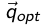 39
39
Rocchio’ illustrated
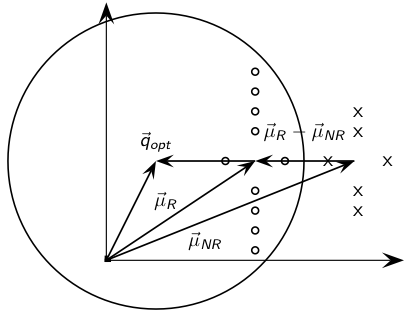 separates relevant / nonrelevant perfectly.
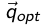 40
40
Rocchio’ illustrated
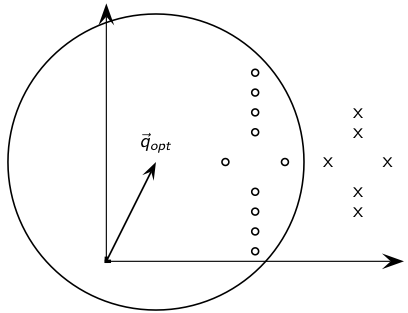 separates relevant / nonrelevant perfectly.
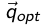 41
41
Terminology
We use the name Rocchio’ for the theoretically better motivated original version of Rocchio.
The implementation that is actually used in most cases is the SMART implementation – we use the name Rocchio (without prime) for that.
42
42
Rocchio 1971 algorithm (SMART)
Used in practice:
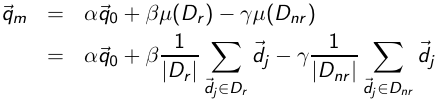 qm: modified query vector; q0: original query vector; Dr and Dnr : sets of known relevant and nonrelevant documents respectively; α, β, and γ: weights
New query moves towards relevant documents and away from nonrelevant documents.
Tradeoff α vs. β/γ: If we have a lot of judged documents, we want a higher β/γ.
Set negative term weights to 0.
“Negative weight” for a term doesn’t make sense in the vector space model.
43
43
Positive vs. negative relevance feedback
Positive feedback is more valuable than negative feedback.
For example, set β = 0.75, γ = 0.25 to give higher weight to positive feedback.
Many systems only allow positive feedback.
44
44
Relevance feedback: Assumptions
When can relevance feedback enhance recall?
Assumption A1: The user knows the terms in the collection well enough for an initial query.
Assumption A2: Relevant documents contain similar terms (so I can “hop” from one relevant document to a different one when giving relevance feedback).
45
45
Violation of A1
Assumption A1: The user knows the terms in the collection well enough for an initial query.
Violation: Mismatch of searcher’s vocabulary and collection vocabulary
Example: cosmonaut / astronaut
46
46
Violation of A2
Assumption A2: Relevant documents are similar.
Example for violation: [contradictory government policies]
Several unrelated “prototypes”
Subsidies for tobacco farmers vs. anti-smoking campaigns
Aid for developing countries vs. high tariffs on imports from developing countries
Relevance feedback on tobacco docs will not help with finding docs on developing countries.
47
47
Relevance feedback: Evaluation
Pick one of the evaluation measures from last lecture, e.g., precision in top 10: P@10
Compute P@10 for original query q0
Compute P@10 for modified relevance feedback query q1
In most cases: q1 is spectacularly better than q0!
Is this a fair evaluation?
48
48
Relevance feedback: Evaluation
Fair evaluation must be on “residual” collection: docs not yet judged by user.
Studies have shown that relevance feedback is successful when evaluated this way.
Empirically, one round of relevance feedback is often very useful. Two rounds are marginally useful.
49
49
Evaluation: Caveat
True evaluation of usefulness must compare to other methods taking the same amount of time.
Alternative to relevance feedback: User revises and resubmits query.
Users may prefer revision/resubmission to having to judge relevance of documents.
There is no clear evidence that relevance feedback is the “best use” of the user’s time.
50
50
Exercise
Do search engines use relevance feedback?
Why?
51
51
Relevance feedback: Problems
Relevance feedback is expensive.
Relevance feedback creates long modified queries.
Long queries are expensive to process.
Users are reluctant to provide explicit feedback.
It’s often hard to understand why a particular document was retrieved after applying relevance feedback.
The search engine Excite had full relevance feedback at one point, but abandoned it later.
52
52
Pseudo-relevance feedback
Pseudo-relevance feedback automates the “manual” part of true relevance feedback.
Pseudo-relevance algorithm:
Retrieve a ranked list of hits for the user’s query
Assume that the top k documents are relevant.
Do relevance feedback (e.g., Rocchio)
Works very well on average
But can go horribly wrong for some queries.
Several iterations can cause query drift.
53
53
Pseudo-relevance feedback at TREC4
Cornell SMART system
Results show number of relevant documents out of top 100 for 50 queries (so total number of documents is 5000):
Results contrast two length normalization schemes (L vs. l) and pseudo-relevance feedback (PsRF).
The pseudo-relevance feedback method used added only 20 terms to the query. (Rocchio will add many more.)
This demonstrates that pseudo-relevance feedback is effective on average.
54
54
Take-away today
Interactive relevance feedback: improve initial retrieval results by telling the IR system which docs are relevant / nonrelevant
Best known relevance feedback method: Rocchio feedback
Query expansion: improve retrieval results by adding synonyms / related terms to the query
Sources for related terms: Manual thesauri, automatic thesauri, query logs
55
55
Resources
Chapter 9 of IIR
Resources at http://ifnlp.org/ir
Salton and Buckley 1990 (original relevance feedback paper)
Spink, Jansen, Ozmultu 2000: Relevance feedback at Excite
Schütze 1998: Automatic word sense discrimination (describes a simple method for automatic thesuarus generation)
56
56